Developing your budget using the OSP Budget Template
Stuart Taub, Director, Sponsored Programs
What is a Budget?
Financial expression of your work plan (aka statement of work)
Personnel costs
Other than personnel costs
Best estimate of financial resources needed to perform the work proposed
Guiding Principles – Costs must be:
Reasonable, allowable, allocable, and consistently treated
Scope of the project and the project budget should be in line with the costs available under the funder’s program
Items to Include in a Research or Creative Activities Budget
Personnel Costs
Time (faculty, postdocs, students, staff)
Other Costs
Travel (who, where, when, how long)
Equipment ($5,000k +)
Materials and supplies (any “stuff” under $5k) 
Tuition (does your school include?)
Other collaborators
Subcontractors, consultants, trainees (stipends, subsistence), research participants (human subject costs), purchased services (like transcriptionists or translators), and don’t forget Data and publication costs (put them in there!) 
Indirect costs (also known as overhead or facilities and administrative costs [F&A])
Budget Limitations
Read sponsor guidance for budget preparation
Check for unallowable costs 
Some costs may be required (e.g.- PI meetings)
Some cost items may have limitations or thresholds (e.g.- effort limits for NSF, salary caps for NIH)
Some may be prohibited (administrative costs for federal proposals, indirect cost for many foundations)
Note: budget terminology may differ among sponsors
OSP Budget Template
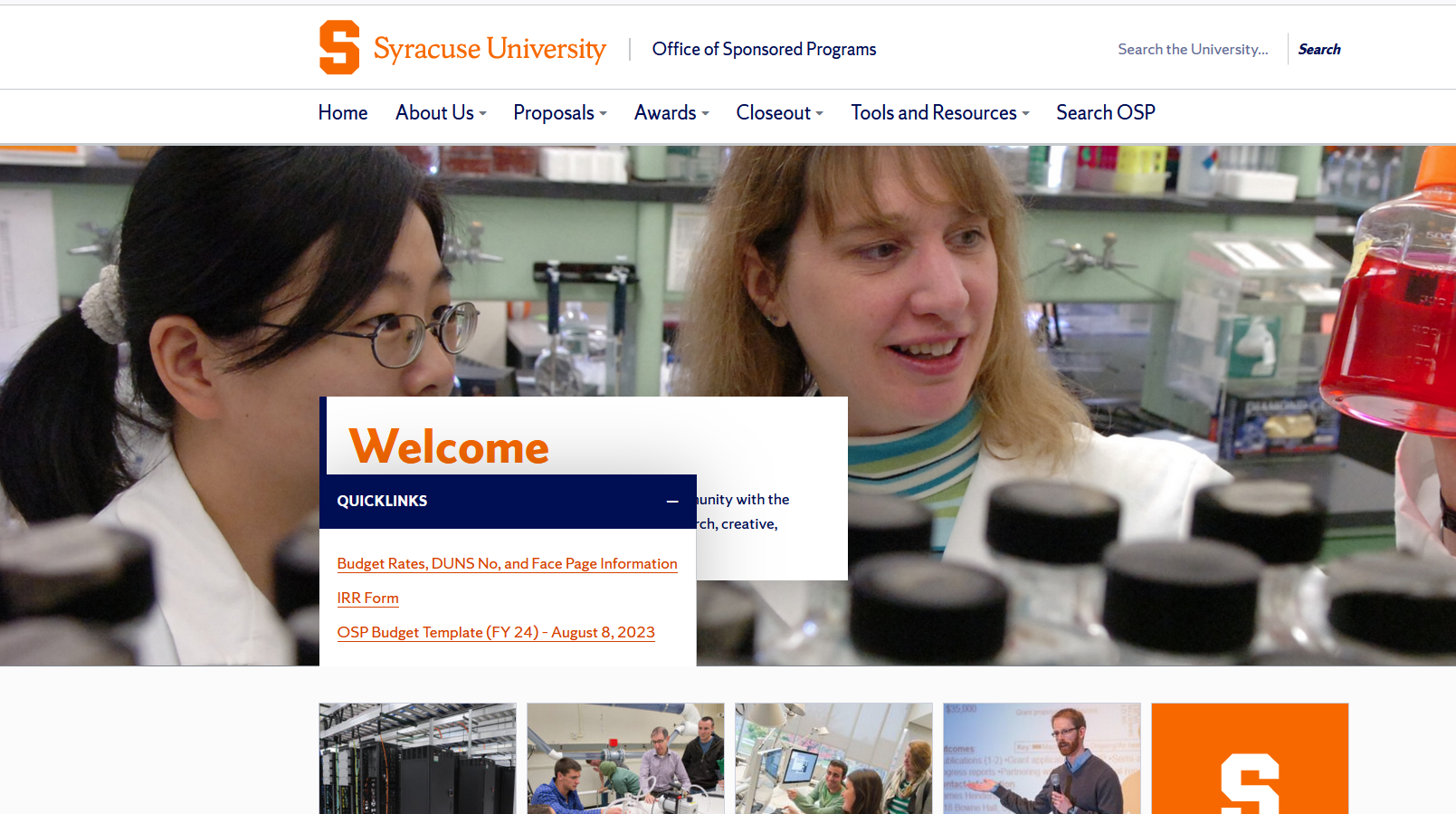 Office of Sponsored Programs – Budget Template
https://sponsoredprograms.syr.edu 
Quicklinks > OSP Budget Template (FY23), or
Tools and Resources > Forms, Checklists & Templates > Campus R&R Budget Template
Questions?